7-9 oed
Barefoot yn cwrdd 
â micro:bit
  Animeiddiadau Bywyd Gwyllt  - Gwers 2
1
Amcanion dysgu
Rydw i’n gallu defnyddio ailadrodd yn y golygydd MakeCode micro:bit
Rydw i’n gallu dylunio a chodio animeiddiad gan ddefnyddio LEDs y micro:bit
Rydw i’n gallu gwerthuso fy ngwaith ac awgrymu gwelliannau
Allwch chi gofio?
Byddwn ni’n defnyddio amgylchedd rhaglennu MakeCode - makecode.microbit.org 
Sut ydyn ni’n?
- Creu prosiect newydd
- Rhoi blociau ‘show icon’ yn yr ardal rhaglennu
- Llwytho'r rhaglen i lawr
- Trosglwyddo'r ffeil rhaglen i'r micro:bit
Cadw’n ddiogel
Daliwch y micro:bit yn ofalus wrth yr ymylon
Peidiwch â chyffwrdd a’r cydrannau
Cadwch hylifau oddi wrth y micro:bit
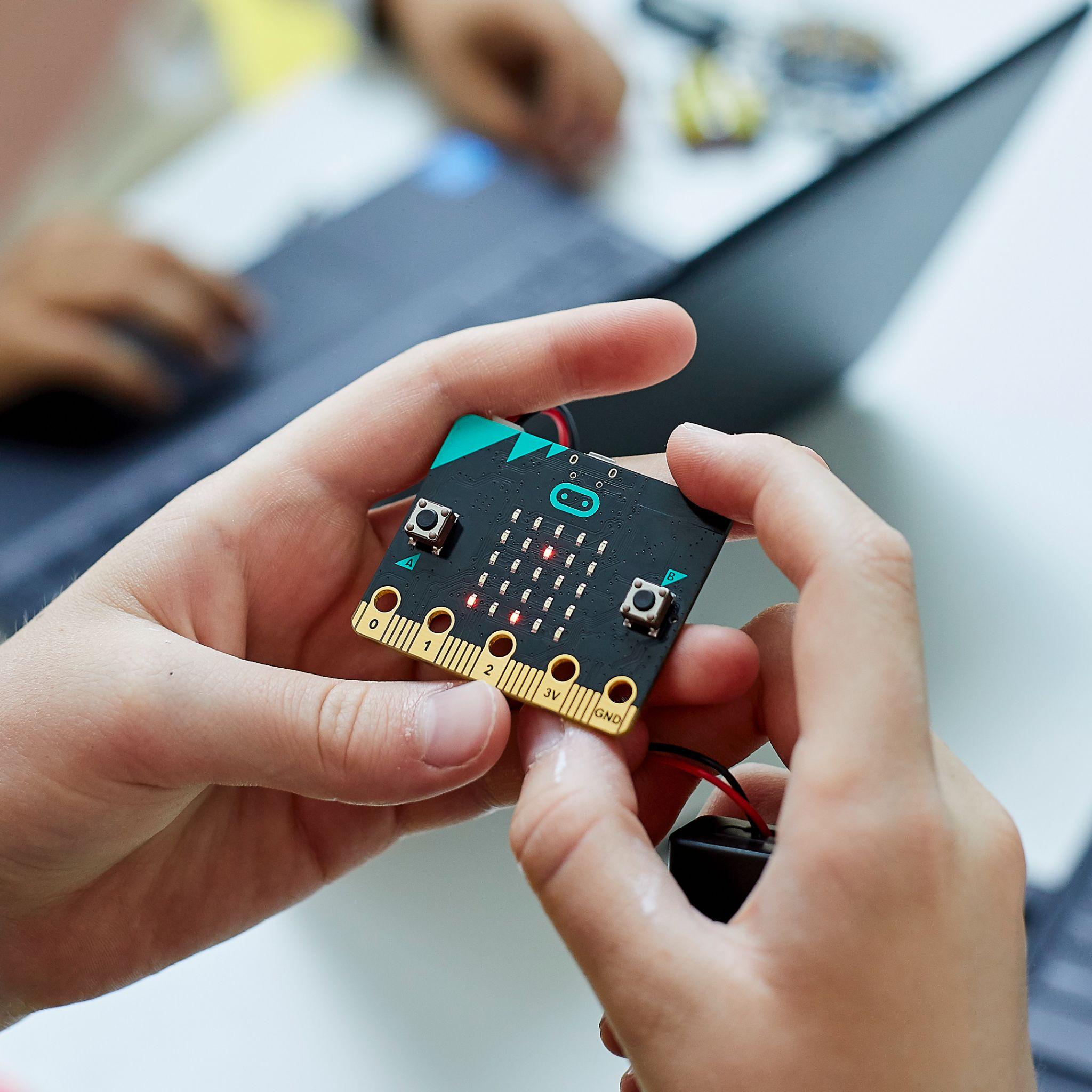 [Speaker Notes: Image © Micro:bit Educational Foundation]
Trosglwyddo rhaglen
Llwythwch y rhaglen i lawr, yna dewiswch ‘Show in folder’
Llusgwch y ffeil o'r ffolder 'Downloads' i'r micro:bit
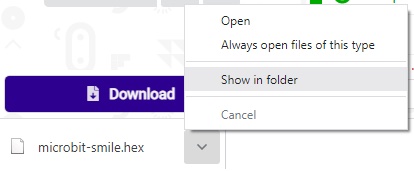 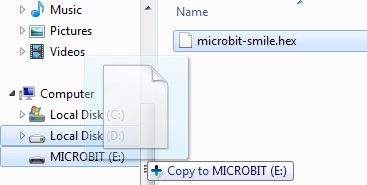 Delweddau symudol
Gallwn greu delwedd symudol, neu animeiddiad, drwy symud yn gyflym rhwng dwy ddelwedd lonydd.
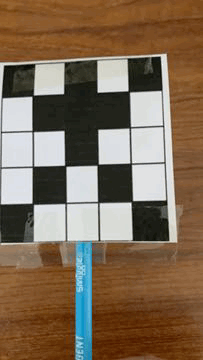 Delweddau symudol
Gallwn greu delwedd symudol, neu animeiddiad, drwy symud yn gyflym rhwng dwy ddelwedd lonydd.
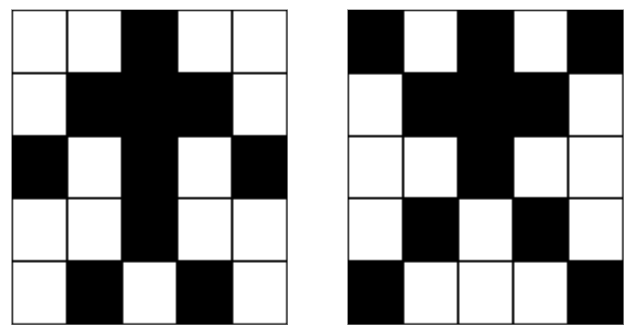 Thawmatrop
Rydyn ni’n mynd i wneud thawmatrop sy’n cynnwys ein hanimeiddiad ein hunain sy’n gysylltiedig â natur. Bydd angen cwblhau dwy ddelwedd gan ddefnyddio’r templedi LED.
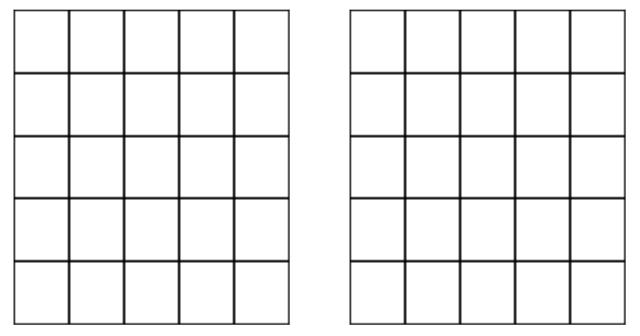 Thawmatrop
Allech chi wneud animeiddiad sy’n cynnwys natur? 
Er enghraifft, gallem wneud animeiddiad o bryfyn yn chwifio ei adenydd.





Pa syniadau sydd gennych chi ar gyfer animeiddiad ar ôl mynd allan?
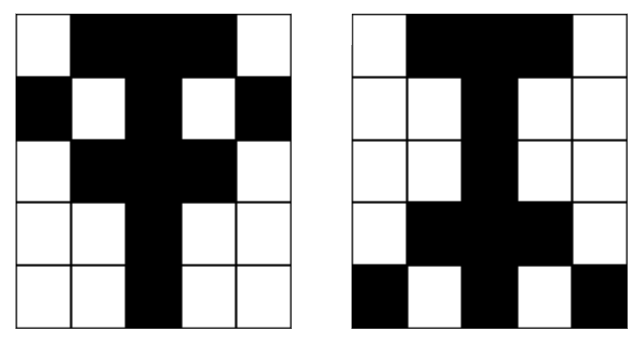 Thawmatrop
Allech chi wneud animeiddiad sy’n cynnwys natur?
Efallai y gallech chi wneud:
- Planhigyn yn tyfu
- Blodyn yn blodeuo
- Coeden yn ysgwyd
- Adenydd pryfyn yn chwifio
- Broga’n neidio
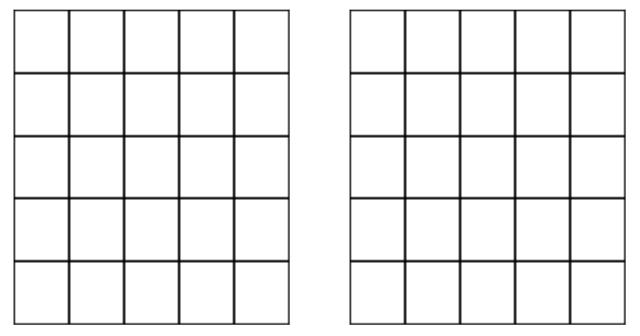 Rhaglennu ein hanimeiddiad
Gallwn ddefnyddio dau floc ‘show leds’, gyda ‘pause’ ar ôl pob bloc, i raglennu ein hanimeiddiad.

Pam mae angen y bloc ‘pause’ arnom ni?
Beth ydych chi’n meddwl yw pwrpas y bloc ‘forever’?

Rhaglen enghreifftiol - https://makecode.microbit.org/_TgwajDYK1bPC
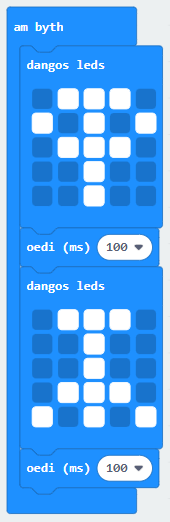 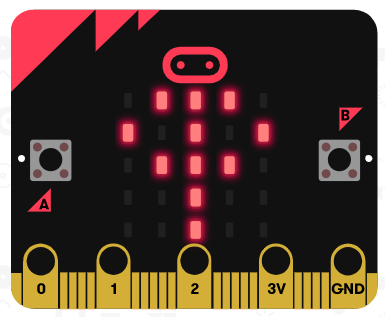 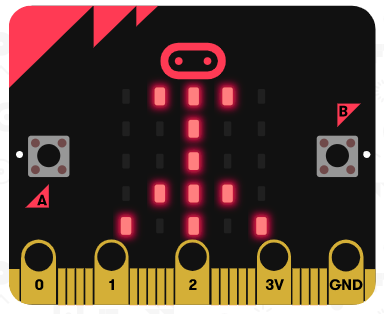 Eich tro chi!
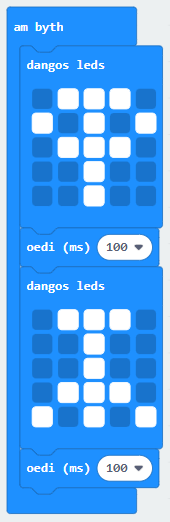 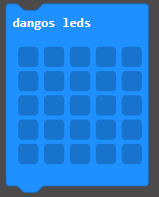 Gwna dy animeiddiad dy hun gan ddefnyddio MakeCode. 
Ar ôl gorffen, ceisiwch dincran gyda’r blociau ‘Basic’ hyn i wneud y canlynol:
Gwneud animeiddiad gwahanol gan ddefnyddio dwy ddelwedd wahanol
Ychwanegwch rywfaint o destun pan fydd eich rhaglen yn dechrau, i egluro beth mae eich animeiddiad yn ei ddangos (e.e. “Planhigyn yn tyfu”)
Ychwanegwch drydedd ddelwedd i wneud animeiddiad mwy cymhleth
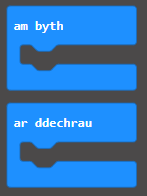 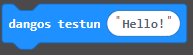 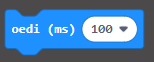 Sesiwn gyda phawb
Rhannwch eich rhaglen â rhywun wrth eich ymyl chi
Eglurwch iddyn nhw pa flociau rydych chi wedi’u defnyddio yn eich rhaglen
14